برنامج تنمية الحواس الأخرى عند الكفيف
الخبرات اللمسية
تعتبر الخبرات اللمسية من اهم ما يعتمد عليه الكفيف في تعرفه على ما حوله وعلى ما يتعامل معه
القدرات اللمسية مهمة للكفيف من الناحية:
التعليمية , المهنية , الحياة اليومية
اللمس التكويني و اللمس التحليلي
اللمس التكويني: يرتبط بالأستكشاف اللمسي للأشياء الصغيرة التي يمكن ان تحتويها يد الكفيف. ويعرف هذا النوع ايضا باللمس الإحتوائي
اللمس التحليلي: يتضمن تحسس الأجزاء المختلفة للشئ المراد التعرف عليه ثم يقوم الكفيف بعمل تجميع وبناء عقلي لهذه الأجزاء 
عملية التتابع في فهم وادراك الأشياء تحد من قدرة الكفيف على تطوير مفهوم تصوري عن العالم
الكتابة و القراءة
الطريقة البديلة للقراءة و الكتابة العادية هي طريقة الكتابة البارزة او ما يعرف بطريقة برايل.
تعتمد طريقة برايل على تكوين الحروف الهجائية من مجموعة اقصاها ست نقاط.
حاسة اللمس و السمع
يعتقد البعض خطأ ان حاسة اللمس والسمع تتطور بشكل تلقائي عند الشخص الكفيف بينما الواقع يوضح ضرورة عمل برنامج تدريبي لتنمية هذه الحواس
في المجال السمعي يتم تدريب الكفيف على:
تمييز الأصوات , مهارة الإصغاء
في المجال اللمسي يتم تدريب الكفيف على:
اكتشاف الأشياء عن طرق اللمس , تنمية درجة التمييز اللمسي
تختلف طبيعة التدريب المقدم بإختلاف العمر
حاسة اللمس
تؤثر الأيدي في الحياة الاجتماعية و الاقتصادية للكفيف
مهارة  استخدام اليد تعتبر غالبا اساس النجاح الذي يطمح الكفيف ان يصل اليه في حياته المستقبلية
حاسة اللمس تعتبر الوسيط للعبور للعالم الخارجي
برنامج تنمية حاسة اللمس
إعطاء الاشياء في أيدي الطفل
تقريب يد الطفل الى الشي الموضوع المراد تناوله
ترك الطفل يبحث ويلم بالأشياء سواء كان لها صوت ام لا
عند تقديم الأشياء للطفل يجب ان يقترن ذلك بشرح مختصر
الأذن و السمع
تعطي الأذن الشخص الكفيف وصف لما يحدث في البيئة المحيطة به
يجب على الأسرة اثارة انتباه الطفل للتمييز بين التأثيرات المختلفة التي تصل اليه
الشم و التذوق
الشم كالسمع يمكن الكفيف من ادراك الملاحظات من بعيد فهو يساعده على معرفة تفاصيل البيئة 
الشخص الكفيف يتعلم التمييز بين ما هو حلو او مر عن طريق حاسة التذوق
برامج تنمية اللغة
إجادة اللغة يسهل الكثر من الموانع الناتجة عن العمى
عند التدريب المنزلي المبكر يجب على الأسرة مراعاة ما يلي:
الكلمة و الشي
ذكر أسماء الأشياء بصوت مسموع وواضح وبطريقة سليمة و جعل الكلمة ذات معنى
استماع الطفل لقصص الأطفال يغذي عنده الثروه اللغوية
على الأسرة مساعدة الطفل الكفيف على ان يدرك العلاقة بين الأشياء و صفاتها
قياس حدة الإبصار
يمكن ان تقاس حدة الإبصار بالطريقة التقليدية ( لوحة ستلن)
تتكون من عدة أسطر من الحروف حيث يوجد أكبر حرف ( شكل) في السطر الأول من اللوحة بينما يوجد اصغر حرف ( شكل) في اخر سطر اسفل اللوحة
طريقة الفحص
انتشار الإعاقة البصرية
يوجد اكبر عدد من المكفوفين في الدول النامية
يمكن الحد من نسبة إنتشار الإعاقة البصرية بعدة وسائل منها:
بذل الجهود المكثفة والمتواصلة على صعيد الرعاية الطبية و الغذائية و النفسية للأم الحامل
بذل الجهود لرعاية الأطفال الرضع
الوقاية ليست مسؤلية الأطباء فقط بل مسؤلية الجميع
نبسة إنتشار الإعاقة البصرية
تمثل الإعاقة البصرية 29,9% من مجمل الإعاقات في المملكة العربية السعودية
نسبة الإصابة بين الذكور أعلى منها لدى الإناث
البرامج التربوية لذوى الإعاقة البصرية و طرق تدريسهم
تعتبر برامج التربية الخاصة من اهم الخدمات المقدمة للمعاقين بصريا بالإضافة للخدمات العلاجية و التعليمية و النفسية و التأهيلية
لم تعد فلسفة التربية و التعليم تنظر للتلميذ على انه متلقي للمعلومة فقط بل اصبحت النظرة نظرة شمولية
المناهج هي اساس فلسفة التعليم الحديثة
الهدف من البرامج التربوية
تحقيق و تلبية الحاجات
مرونة في اختيار الوضع التربوي
يتم تعليم الطلاب المعاقيين بصريا في أكثر من وضع تعليمي اعتمادا على:
شدة الضعف البصري
وجود او عدم وجود اعاقات مرافقة للطالب
الامكانات المتوفرة في البيئة المحلية
غرفة الصف العادي
في هذا الوضع يقوم معلم التربية الخاصة بتقديم المشورة و الخدمات الارشادية لمعلم الصف العادي
غرفة المصادر
غرفة المصادر يمكن ان يكون لها اثر على الجانب الاكاديمي و الاجتماعي للطفل 
يجب مراعاة حجم وموقع ومظهر غرفة المصادر
يجب ان لا يزيد الوقت الذي يقضيه الطالب في غرفة المصادر عن 50% من وقت اليوم المدرسي*
المهام الأساسية لمعلم غرفة المصادر في برامج دمج المكفوفين
تقديم النصح و المشورة لمعلمي الصفوف العادية فيما يتعلق بطرق التدريس
تمثيل الطلاب المكفوفين في الاجتماعات المدرسية والتاكيد على احتياجاتهم الاساسية و حقوقهم و قضاياهم الضرورية
مساعدة ولي امر الطالب الكفيف على معرفة أثار الإعاقة البصرية النفسية و الاجتماعية على سلوك اطفالهم
العمل على ايجاد بيئة اكاديمية و اجتماعية يستطيع فيها الطلاب المكفوفين و المبصرين من استغلال اقصى قدراتهم
رفع تقرير نهاية كل فصل لمدير المدرسة يبين سير البرنامج
ان نجاح اي نظام تعليمي يتوقف بالدرجة الاولى على الطريقة التي يدار بها
يتم تحديد البرامج والخدمات المقدمة عن طريق فريق متعدد التخصصات
الأتجاهات السلبية نحو الطفل المعاق تشكل تحديا اكبر من ذلك الذي يشكله العوق نفسه
الصف الخاص
يجب ان لا تقل مساحته عن مساحة الصف العادي
يجب توفيير تهويه و اضائة جيدة
ان لا يزيد عدد الطلاب عن 9 ويفضل ان لا يزيد عددهم في الصفوف الأولية عن 5
يجب ان لا يزيد عدد الطلاب المدموجين بالصف العادي عن 4 و يفضل ان لا يزيد عن 2 بالنسبة للصفوف الأولية
المستلزمات المكانية و التجهيزات
يجب ان تكون الابواب سهلة الفتح
يجب ان يكون الدخول و الخروج الى المبنى سهلا 
يجب ان تكون المنحدرات امنه ( غير منزلقة)
ان تكون الارضية من النوع الخشن لتجنب الانزلاق
ان تكون الممرات واسعة
ان تكون السلالم متسعة
وجود درابزين ( حواجز ) للسلالم
يجب ان يكون ارتفاع الارفف على مستوى امتداد اليد للفرد
المفهوم العام لدمج المكفوفين بمدارس التعليم العام
دمج المكفوفين منذ الصغر مع اقرانهم العاديين يحقق لهم اندماجا تاما في المجتمع وفيما يلي بعض اراء المكفوفين و الكفيفات عن استراتجية الدمج:
انهم سعداء بوجودهم ضمن المدارس العادية مع اقرانهم المبصرين
الدمج اتاح لهم فرصة تكوين صداقات
زيادة الثقة و الاعتزاز بالنفس
المشاركة بالنشاطات اسوة بزملائهم المبصرين
رموز و حروف برايل
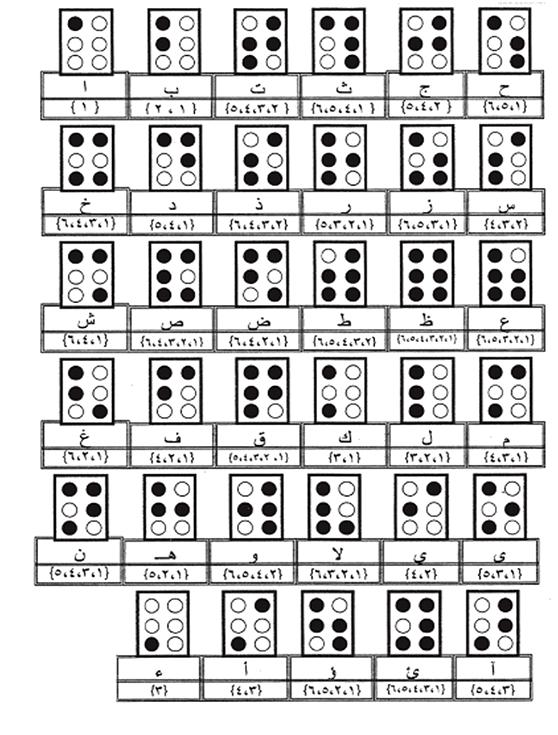 مزايا برايل كنظام قراءة و كتابة
يمكن ان يستخدمه القراء المكفوفين في مهارات الحياة اليومية
برايل نظام قراءة و كتابة
يعطي القارئ فرصة للتحكم بالمادة المقروءة
برايل اداة فعالة بالنسبة للمكفوفين الصم
عيوب برايل
سرعة قراءة برايل ابطاء من سرعة القراءة العادية
المعلومات المتجدده اليومية قد لا تتوفر بسهولة بلغة برايل
برايل يكلف كثيرا في انتاجه
برايل يحتل مساحة كبيرة في الحمل و التخزين
الاستخدام المتعدد للرموز قد يسبب بعض الغموض بالنسبة للقارئ
برايل يتطلب قدرا كبيرا من الحفظ و التركيز
تعليم المعاقين بصريا الرياضيات
المراحل و الخطط الدراسية
يتساوى افراد هذه الفئة مع اقرانهم العاديين في مراحل التعليم العام الثلاث مع توفير خدمات تدخل مبكر
من الضروري اكساب المعاقين بصريا بعض المهارات التعويضة الأساسية مثل:
القراءة والكتابة بطريقة برايل
مهارات الحياة اليومية
تنمية مهارتي السمع و اللمس
المناهج تكون موحدة للطرفين مع اختلاف الوسائل التعليمية فقط
اليوم الدراسي
اليوم الدراسي لا يقل عن 6 حصص بواقع 45 دقيقة لكل حصة
يجب ان لا تزيد نسبة تلاميذ التربية الخاصة في المدرسة الواحدة عن 25% من مجموع التلاميذ
يجب ان لا يزيد عدد الفصول الملحقة بالمدارس العامة عن 8 فصول
معلم المكفوفين
يتم اختيار المعلم بناء على  قدراته و استعداداته الشخصية , وقدرته على التعامل مع طلاب هذه الفئة
يجب على معلم المكفوفين ان يكون خالي من العيوب الجسمية , عيوب النطق والكلام , الامراض النفسية و العصبية 
يشترط ان يكون المعلم متحلي بالصبر , قوة التحمل , القدرة على الاندماج في حياة المكفوفين
معلم المكفوفين ينبغي ان يتصف بالصفات الشخصية التالية
الذكاء المرتفع
الشخصية المتزنة
القدرة على اكتشاف الفروق الفردية بين الطلاب
ان يكون لدية دراية بكيفية تعديل السلوك
ان يكون على دراية تامة بطرق التوجه و الحركة 
ان يكون قادر على التعرف على حالات اضطرابات النطق و الكلام
ان يكون لدى المعلم القدرة على التعاون مع اعضاء الفريق
ان تكون تعليماته اللفظية للطلاب المكفوفين بسيطة و واضحة
برنامج المعلم المتجول
يقوم المعلم المتجول بنفس الدور الذي قوم به معلم غرفة المصادر فالاثنان يقومان بتقديم الخدمات الاكاديمية و الفنية للطلاب المكفوفين , والفرق الوحيد يكمن في الأسلوب الذي تقدم به هذه الخدمات
المعلم المستشار
الفرق بين المعلم المتجول و المعلم المستشار:
العبء التدريسي
المسافة التي يقطعها كلا منهما
طبيعة العمل الذي يقوم به كلا منهما
الخطة التربوية الفردية
تشكل الخطة التربوية الفردية حجر الزاوية في بناء الأطفال ذوي الحاجات الخاصة
تعتبرالخطة التربوية الفردية منهاجا فرديا للطفل الغير عادي  وتتضمن:
المعلومات العامة
التقييم الاولي
النتائج
الاهداف التعليمية
ملاحظات عامة
اعضاء الخطة الفردية
مدير المعهد / المدرسة
معلم الطفل
الاسرة
ممثل عن مديرية التربية الخاصة
الاخصائي النفسي
الاخصائي الاجتماعي
الطفل
اي شخص له علاقة بوضع الخطة
الخطة التربوية الفردية
تظهر اهمية اعضاء الخطة في متابعة ما جاء في الخطة و تحقيقها و اعدادها مع بداية كل شهر او فصل دراسي
يجب على المعلم ان يعرف الالية الصحيحة لصياغة الهدف السلوكي
يجب ان تكون الاهداف تصف السلوك النهائي بصورة اجرائية قابلة للقياس
بعض الأفعال الممكن استخدامها: ان يشير , ان يسمي , ان يعدد
الامور التي يجب مراعاتها عند صياغة الهدف السلوكي
ان يكتب المعلم اهداف واقعية يمكن للمتعلم القيام بها
ان يكتب المعلم اهداف مرتبة بطريقة تصاعدية من حيث اعتمادها على بعضها
ان يحدد المعلم ما هو الاسلوب التعليمي المتبع لتحقيق هذا الهدف
ان يحدد المعلم الشروط و المواصفات التي يحدث من خلالها السلوك النهائي ومنها:
بمساعدة المعلم , بإستخدام الكتاب المدرسي ....
ان يحدد المعلم معيار الأداء للنجاح في تحقيق السلوك فقد يكون المعيار على شكل نسبة مئوية % , او على شكلل عدد محاولات مثلا 3 /5 , او على شكل تحديد انجاز السلوك في مدة زمنية معينة مثلا خلال 3 دقائق
مهارات الحياة اليومية
الاكل
الشرب
الاستحمام
غسل الملابس
النظافة الشخصية
أرتداء الملابس دون مساعدة
استخدام النقود
منزل الشخص الكفيف
التقييم
يكون تقييم الطلاب في معاهد النور عن طريق استخدام الإختبارات الشفهيه او التحريرية
التقييم عملية مهمة لمعرفة مدى اتقان الشخص لمهارة معينة بأسلوب علمي موضوعي يتصف بالاستمرار و الشمولية
التقييم مهم لتحسين نوعية التعليم و توفير افضل الظروف الممكنة لتعديل الجهد التربوي المبذول
يجب ان تتوافق طرق التقييم مع الخصائص الحسية للتلاميذ و التي تعتمد في المقام الاول على اللمس و السمع
من الطرق المستخدمة لعمل الإختبارات
الكتابة و القراءة بطريقة برايل
الأسلوب الشفهي
تسجيل اسئلة الاختبار و الاجابة عنها بالوسائل المناسبة 

في حالة ضعاف البصر من الممكن الإستعانة بـ:
العدسات المكبرة
الطباعة المكبرة
التقييم
يجب ان تستخدم نفس الأسئلة التي تعد لإختبار بقية التلاميذ
عند عمل التقييم يجب مراعاة حالة الطلاب المحولين حديثا من مدارس التعليم العام وذلك بمراعاة:
القراءة و الكتابة بخط برايل
متطلبات بعض المواد الدراسية كالإملاء و المطالعة
إرشادات عامة لمساعدة الطالب ضعيف البصر في الصف العادي
جلوس الطالب في مكان قريب من السبورة
اعط الطالب ادوار قيادية كزملائة الأخرين
عامل الطالب كما تعامل الاخرين
اعط الطالب وقت اكثر من غيره عند عمل الواجبات او الإمتحانات
ناد الطالب بإسمه كلما اردت التحدث معه
وضح للطالب اي تغيير يحدث في الصف او خارجه
عدم تكليف الطالب فوق طاقته